Autism – a practical approach
Dr. Birgit Schlegel
Feb 2010
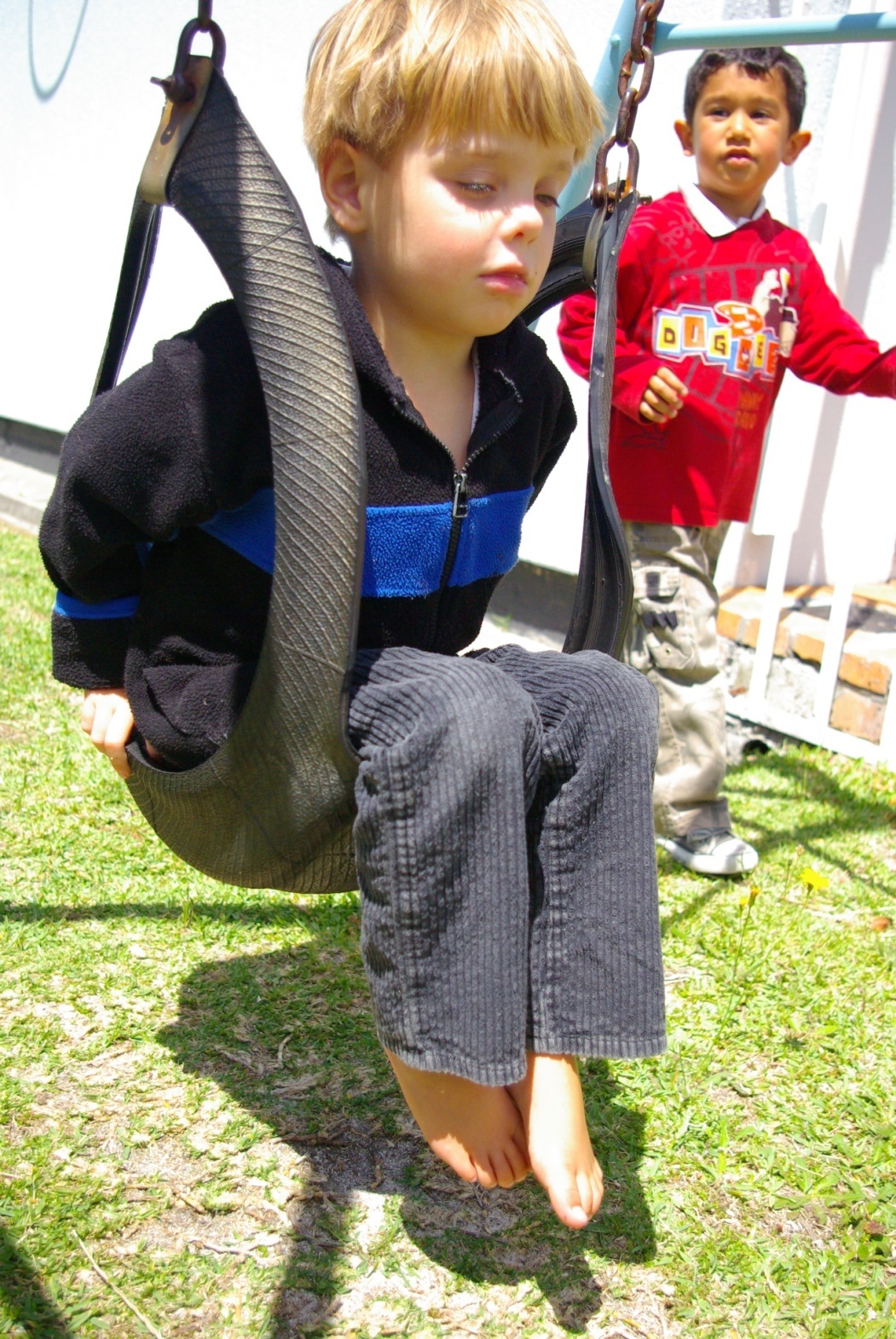 What this talk is all about:
This talk aims at giving an overview of a highly complex disorder and it does not profess to give enough detail and information to make anyone an Autism expert!
MYTHS!
“Autism  Epidemic”
Vaccination causes Autism
“Refrigerator Mothers”
Cow’s milk , wheat and gluten
Facts!
Autism is a POLYGENETIC  NEUROBIOLOGICAL disorder
Multi organ system involvement
Disorder of the ASSOCIATION  cortex
…MORE FACTS!
Disorder  of  CONNECTIVITY
PREVALENCE :  1 : 150  (USA)
HERITABILITY :  concordance rate 70-90% in monozygotic twins
RECURRENCE risk :  2-8% if one affected child higher if >1 child affected
….and more FACTS!
Genetic HETEROGENEITY

Candidate  genes		-------synapse formation
				----------------plasticity
			Eg. 	Neurexin
       		Neuroligin
		  		Fragile X
       		Contactin assoc. protein like 2 gene
…and even more FACTS!
Larger volume brains
MIRROR NEURON SYSTEMS 	-     pathways activated both by performance and by observation
Areas of brain involved in Autism
Temporal lobes  -	  language, auditory processing + synthesis
Amygdala (deep within temp. lobes)	-  switchboard of social interaction
Brainstem  -  mailbox for sensory stimuli
Cerebellum  -  coordination of motor movement
Frontal lobes  -  executive function
THE TRIAD
Deficits in  SOCIAL INTERACTION
Deficits in VERBAL and NON VERBAL COMMUNICATION
Deficits in IMAGINATIVE PLAY
1 . POOR SOCIAL INTERACTION
Little awareness of others and their feelings
Poor ability to make social contact
Indifference or dislike of being held or cuddled 
Preference for solitary play
Problems in engaging people or in forming relationships
2.POOR LANGUAGE AND COMMUNICATION
Delayed lang. dev. or language regression
Poor facial expression  and gestures
Repetition of phrases  and words
Jargon, Echolalia
Words used without their normal meaning
Accent, odd intonation
Poor symbolic activity
Difficulties initiating and maintaining conversations
3. POOR PLAY , unusual BEHAVIOUR
Motor Stereotypes (rocking, hand flapping, spinning)
Attachments objects
Hyperactive or withdrawn
Tantrums
Resistance to change, inflexible
Limited interests, obsessions
Poor imitation
THE THEORIES!
‘AUTISM ‘ comes from AUTOS (Self)
THEORY OF MIND (being able to put oneself into  some body else’s shoes)
Responses to a strange world  	----FLIGHT( fear)
                                                      	----FIGHT(defense)             
                                          		----FREEZE(incapable 					of meaningful activity)
THE SPECTRUM!
Broad Autism Spectrum
Aspergers
PDD. NOS
Classic Autism
Retts Syndrome
Childhood disintegrative disorder
The PRESENTATION!
INFANCY:     
decreased vocalisation and cooing
decreased attention to people
increased attention to objects
decreased response to name 
 decreased communicative intent
INFANCY –DANGER SIGNALS
Poor response to being called
Poor eye contact
No intentional smile
Poor visual referencing
The placid “unneedy” baby 
The severely fretful, restless baby with many sensory problems
TODDLERHOOD, PLAY AND PRE SCHOOL CHILD
Lang. Dev. Delay/Regression
Clumsiness/’Stiffness”/fear of heights
Persistent toe walking
Delayed toilet training
Not waving good-bye
Poor eye contact
Does not settle down at play school
No interactive play
Poor imaginative play
Temper tantrums
Good at puzzles
Language problems in older children
Jargon, Echolalia
Reticent to speak
Poor verbal communicative intent
“surprise “words
Repetition of phrases
Verbal stereotypes
Receptive difficulties
Accent
Stilted ‘schoolmasterly’ speech
Difficulties engaging in reciprocal conversation
PLAY and BEHAVIOR
No real play
Repetitive activities
Lining up, matching, sorting, ordering, hoarding
Object scrutiny/peripheral vision
Inappropriate object use
Attachment objects
Dinosaurs, Thomas The Tank Engine
Wheels, ties ,strings, lawnmowers, vacuum cleaners
MORE BEHAVIOUR
Cooperates on own terms only-’My way or no way’
Non functional routines and rituals
Resistance to change
Phobias and fears
Motor stereotypes
Sensory difficulties
The DO’s and DON’Ts
History
Pregnancy:
high fever?
other risk factors? (Alcohol, CMV, Rubella)
Maternal depression
Family History!
Epilepsy
Developmental History
Behaviour History
EXAMINATION
Tuberous Sclerosis
NF 1
Fragile X
C22DS
Angelman
specific medical or neurological findings
clumsiness, motor planning problems
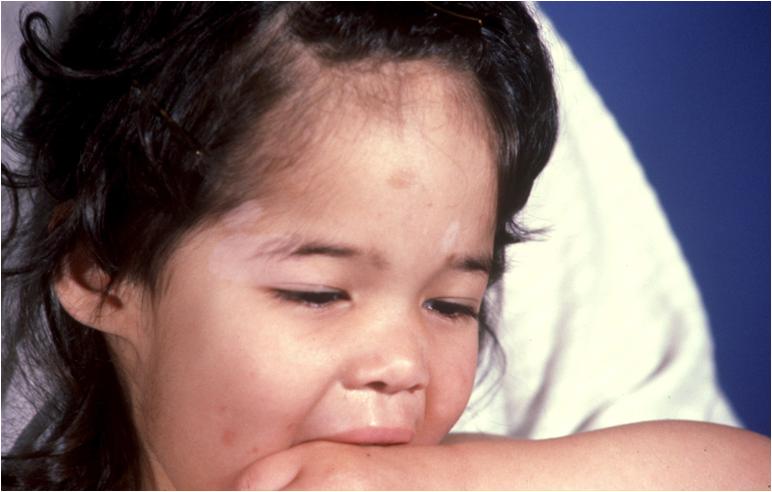 Common Associations with ASD
Intellectual Disability
Epilepsy ( if severe –ASD also severe)
Impaired Vision
Impaired Hearing
Speech problems
Motor problems
GIT-GOR ,diarrhoea, constipation
IMMUNE System Problems
SENSORY INTEGRATION issues
MORE DO’s
DEVELOPMENTAL ASSESSMENT
BEHAVIOR QUESTIONNAIRES  
M-CHAT
CARS
 others!
DO NOT:
Overwhelm parents with the Autism word!
Give false sense of ‘all is well’ and not mention Autism at all! (Parental complacency)
Over investigate (most yield: Genetic tests, EEG)
Promise complete resolution
Paint too bleak a picture—especially after first visit where child may APPEAR handicapped
Basic Management Principles!
WHO NEEDS HELP?
The Child with Autism
Sibling/s
Parents
Nanny and Granny
The wider family
Teachers, other care givers
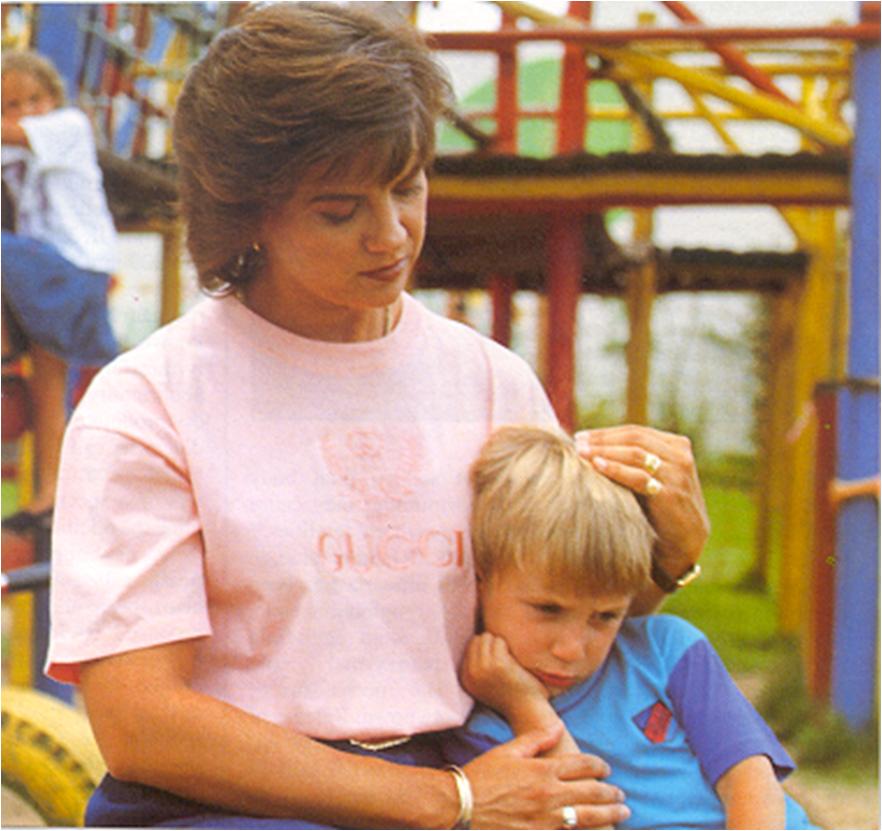 PARENTS
Discuss functional approach
Provide Information
Acknowledge that symptoms can change
Refer for support
Guard against exploitation
Child
Empathy
Respect
Structure
Predictability and Routine
Visual aids and Cues
PRINCIPLES OF INTERVENTION
Engage
Develop motivation and Imitation
Focus on functional communicative skills
Expand on special interests and obsessions
Reduce linguistic complexity and overload
Use visual cues and prompts
MULTIDISCIPLINARY APPROACH
DEVELOPMENTAL STIMULATION—OT/PT/ST
BEHAVIOR MODIFICATION---Behaviour EXPERT!
SENSORY PROBLEMS—SI OT
LEARNING PROGRAMMES-ED.PSYCHOLOGIST
Med. MX---Dev. Paed/ Neurologist/Psychiatrist
Dietician
Others-Music Therapist/ART therapy/RDA
Specific Intervention Programmes
IEP—Individ. Ed. Progamme
TEACCH---Treatment and Ed. of Autistic and related communication handicapped children
MAKATON—Augmented communication using symbols with normal grammatical speech
HYGASHI—emphasis on physical strength and coord.
PECS—Picture Exchange Communication System
RDA—Riding for the disabled
RESOURCES / INITIATIVES
Schools—Vera and Alfa
Private ‘Programmes’—SNAP/Trish Brodricks Early Learning Centre
Autism SA---info/accredited Professionals
Psychologists/psychiatrists/paeds. with special interest
Parent Support/Education—Aspergers Support Group/Muizenberg Southern Suburbs parent support initiative/Janine Jerling(Somerset West)
AUTISM DIY---Mrs. Jenny Buckle
Autism Forum for professional Networking
Autism Working Group—Dep. Of Health, Education and Social Services
Questions?
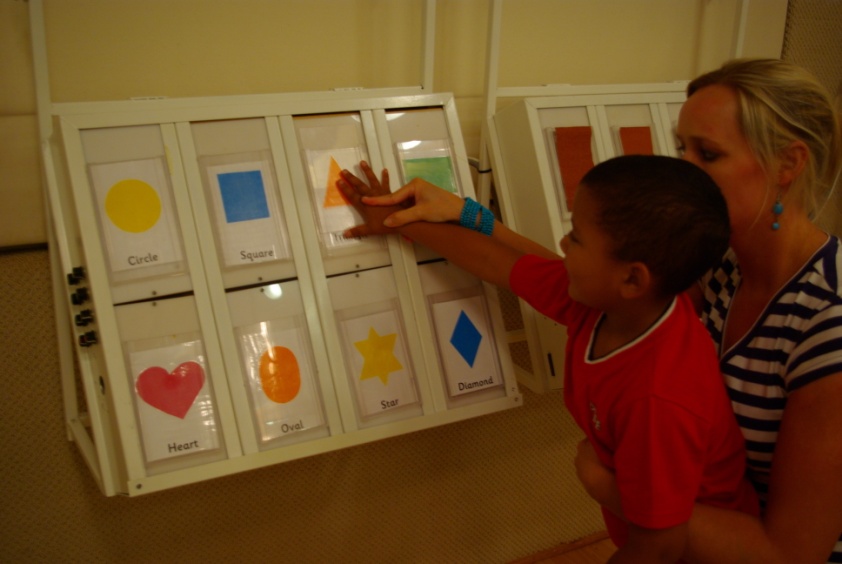 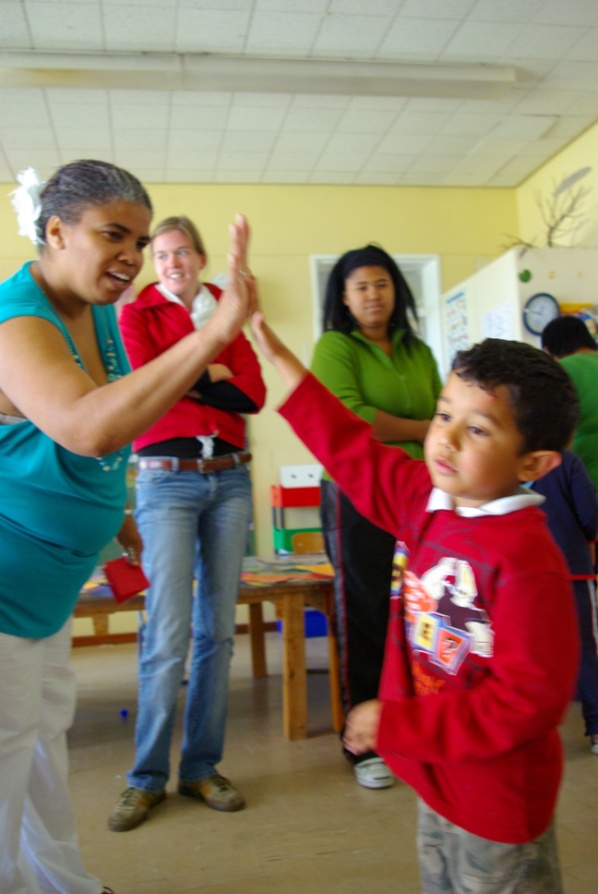 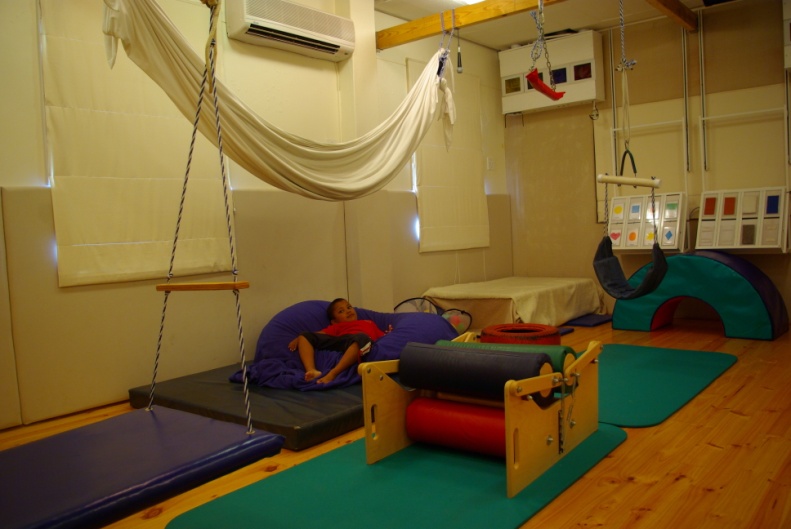